วาระที่ 3.6
การหักภาษีเงินได้ 
ค่าเบี้ยประชุม อปสข.
นำเสนอในการประชุม อปสข เขต 5 ราชบุรี ครั้งที่ 1/2566 วันที่  18  มกราคม 2566
การหักภาษีเงินได้ ค่าเบี้ยประชุม อปสข.
“สปสช. หักภาษีเงินได้ ณ ที่จ่ายอัตราร้อยละ 10 ของค่าเบี้ยประชุม”
กฎหมายและหนังสือเวียนที่เกี่ยวข้อง
- สำนักงานหลักประกันสุขภาพแห่งชาติเป็นหน่วยงานของรัฐมีฐานะเป็นนิติบุคคล อยู่ภายใต้การกำกับดูแลของรัฐมนตรี 
  ตามมาตรา 24 แห่ง พระราชบัญญัติหลักประกันสุขภาพแห่งชาติ พ.ศ. 2545 
- ค่าเบี้ยประชุมที่ สปสช.จ่าย เป็นเงินได้พึงประเมินของผู้รับเงิน ตามมาตรา 40(2) ต้องนำมารวมคำนวณเพื่อเสียภาษีเงินได้
  บุคคลธรรมดา มิใช่เบี้ยประชุมที่ทางราชการเป็นผู้จ่าย ตาม มาตรา 42(7) ซึ่งจะได้รับยกเว้นไม่ต้องนำมารวมคำนวณ
   เพื่อเสียภาษีเงินได้แห่งประมวลรัษฎากร
- สปสช. ผู้จ่ายเงินได้ มีหน้าที่ต้องหักภาษี ณ ที่จ่าย ตามมาตรา 50(1) แห่งประมวลรัษฎากร 
- วิธีการคำนวณภาษีเงินได้หัก ณ ที่จ่ายตามมาตรา 40(2) ใช้วิธีคำนวณแบบอัตราก้าวหน้า
- การคำนวณภาษีแบบอัตราก้าวหน้าจำนวนเงินภาษีแตกต่างกัน (รายได้-ค่าลดหย่อน = รายได้พึงประเมิน xอัตราก้าวหน้า) 
  สปสช.จึงหักภาษีเงินได้ ณ ที่จ่ายอัตราร้อยละ 10 ของค่าเบี้ยประชุม (ไม่รวมค่าพาหนะ)
เสนอคณะอนุกรรมการหลักประกันสุขภาพระดับเขตพื้นที่ เขต 5 ราชบุรี
@  เพื่อทราบ การหักภาษีเงินได้ ค่าเบี้ยประชุม อปสข.
3
อปสข.
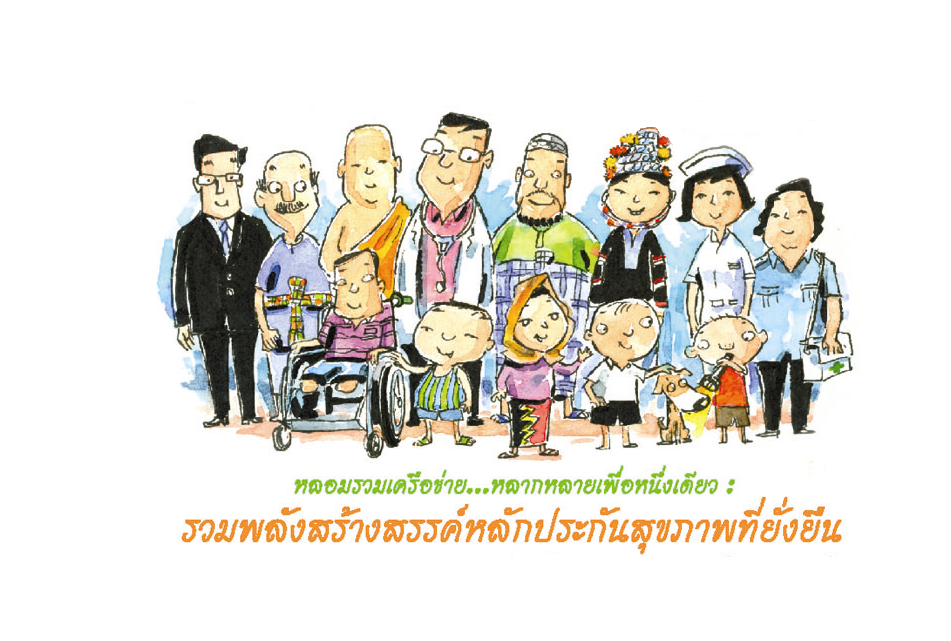